Tehnička svojstva plastike i gume
Lana Lasić, 6.R
OŠ Gornja Poljica
UPORABA PLASTIČNIH MASA
POČETAK UPORABE POLIMERA IZAZVAO JE VELIKU REVOLUCIJU U SVIJETU
DOBRI SU IZOLATORI TOPLINE I ELEKTRICNE STRUJE
POGODNE SU ZA MODELIRANJE I OBLIKOVANJE
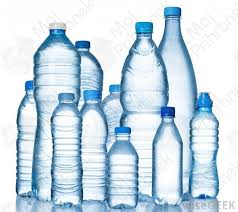 PLASTIČNE MASE
POLIVINIKLOR –ELEKTRIČNI IZOLATORI,ODIJECA
POLISTERIN- BOCE,ZAŠTITA TRANSPORTA
POLIETILEN – BOCE,CIJEVI.....
PLEKSIGLAS – INDUSTRIJA,UČILA
NAJLON – VLAKNA, PRIBOR ZA JELO
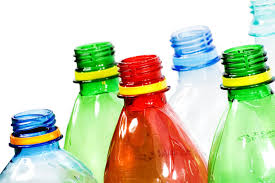 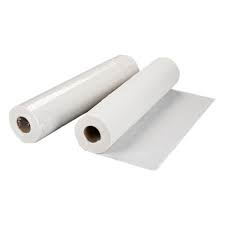 PROIZVODNJA PLASTIČNIH MASA
PLASTIČNE MASE SU PROIZVODI OD KEMIJSKE INDUSTRIJE
NAJVAŽNIJE SIROVINE ZA PROIZVODNJU SU 
NAFTA
ZEMNI PLIN
SMOLA
VAPNO
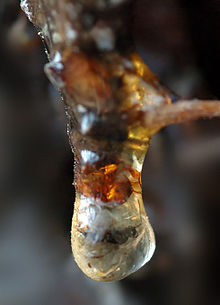 svojstva gume
O GUMI
Što je guma
Guma može biti prirodna ili umijetna
Sirovina je dobivanje prirodne gume
GUMA JE MLIJEČNI SOK TROPSKOG DRVETA KAUČUKOVCA
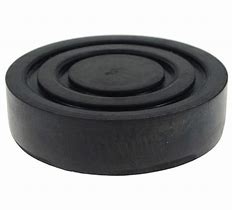 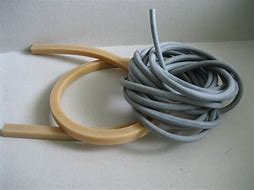 UPOTREBA GUME
GUMA SE UPOTREBLJUJE ZA IZRADU 
ZRAČNICA VOZILA
KLINASTIH REMENA
SPORTSKIH OPREMA
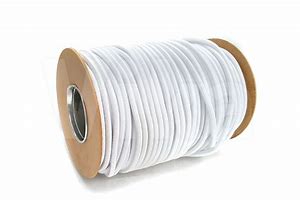 SVOJSTVA PLASIKE I GUME
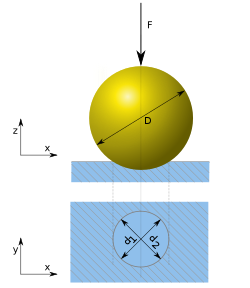 SVOJSTVA PLASTIKE DIJELE SE NA 
TEHNIČKO SVOJSTVO
FIZIČKO SVOJSTVO
KEMIJSKO SVOJSTVO
ESTETSKO SVOJSTVO
SVOJSTVA
SVOJSTVA GUME DIJELE SE NA
VIŠE O GUMI
TVRDOĆU
MEHANIČKA SVOJSTVA
VIDLJIVOST
ŽILAVOST 
ESTETIČNOST
KRAJ